커뮤니티 리소스:
아래 내용에 관련해 가족들을 위한 정보

식량 조달 
도서관 이용
학교  외 정신 건강 지원
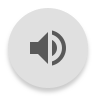 식량 지원
Find Help.org 웹싸이트:
https://findhelp.org/에서 코비드-19 팬더믹을 포함 한 식량지원,  공과금 지불, 및 그외 무료 또는 절감된 비용 프로그램을 찾아보세요.

자녀들의 식량지원을 위한 싸이트 검색기 https://www.fns.usda.gov/meals4kids
상환되는 지도를 통해 로컬 사이트로 이동하여 무료 급식을 픽업하세요.
영어와 스페니쉬 언어사용 가능

굶주림 없는 미국 
1-866-3-HUNGRY (1-866-348-6479) 영어 사용
1-877-8-HAMBRE (1-877-842-6273) 스페니쉬 사용
도서관 이용 안내
글렌뷰와 노스브룩 공공도서관은 현재 다양한 서비스를 제공하고 있습니다.
도서관 서비스 페이지로 이용하기 위해 해당되는 도시 이름을 클릭하세요.
Northbrook 노스브룩 도서관
예약한 책 커브사이드 픽업 
숙제 및 기술 온라인 지원
전자책
주제별 영역을 위한 책가방
가상 청소년 프로그램
Axis 360(축 360) - 31학군의 모든 학생들은 전자책을 체크아웃하고 학생의 개인기기로 읽을 수 있는 자료를 사용 할 수 있습니다. 이 서비스는 도서관 카드 상태에 관계없이 이용 가능합니다.
Glenview 글렌뷰 도서관
IDPH 가이드라인에 따라 도서관을 개방합니다.
예약한 책 드라이브 업 창문을 통해 픽업
숙제 및 기술 온라인 지원
책읽기 클럽
정신 건강 지원
*비상시에는 911으로 연락하세요*

자살관련 핫라인 연락처  1-800-SUICIDE 또는 1-800-784-2433

위기상황 문자 라인 https://www.crisistextline.org/
코비드 19을 둘러싼 정신건강 및/또는 불안과 관련한 모든 문제는 741741로 문자 해 주세요(24/7 항상 열려 있습니다).
가정 관련 핫라인 연락처 877-863-6338
 정보, 자료, 및 지원을 24/7 항상 제공
정신 건강 지원
일리노이주 정신 건강 핫라인 mental health hotline Call4Calm 
만약 본인 또는 사랑하는 사람이 코비드-19 팬더믹에 관련된 스트레스로 고통받고 있거나 정서적인 지원이 필요하다면, 552020으로 "TALK" 이라고 문자 보내주세요. 영어와 스페니쉬 언어서비스가 가능합니다. 
이 서비스는 24시/7일 내내 이용 가능합니다.
서비스는 익명으로 이용 가능하며 성을 제외한 이름과 사는 곳의 우편번호만           제공하시면 됩니다. 
문자가 접수되면 면허가 있는 상담원이 24시간 이내에 연락 할 것입니다.
정신 건강 지원
지역 내 정신 건강 기관 :
글렌뷰/노스브룩 청소년 서비스- 1-847-724-2620 / ysgn.org
가족 서비스 센터- 1-847-251-7350 / familyservicecenter.com
조셀린(Josselyn) 정신건강 센터- 1-847-441-5600 / josselyn.org
노스쇼어 가족서비스 센터 847-668-4295 X700 /https://northshorefamilyservices.com/ 

Text-A-TIP (필드 중학교 학생에 한해):
1-844-823-5323로 "FIELD"라고 문자하세요.
정신건강 관리 직원이 응답하면 걱정사항을 문자로 보내시고 응답을 기다려주세요.